Абитуриенту 2025 года
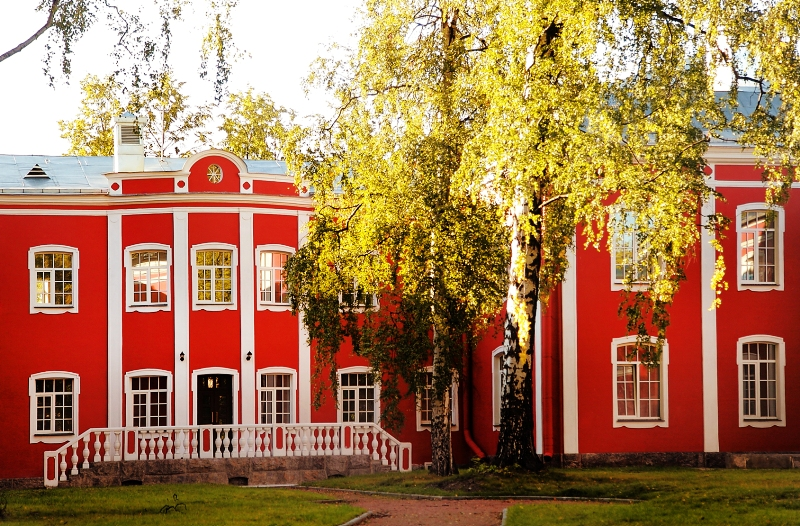 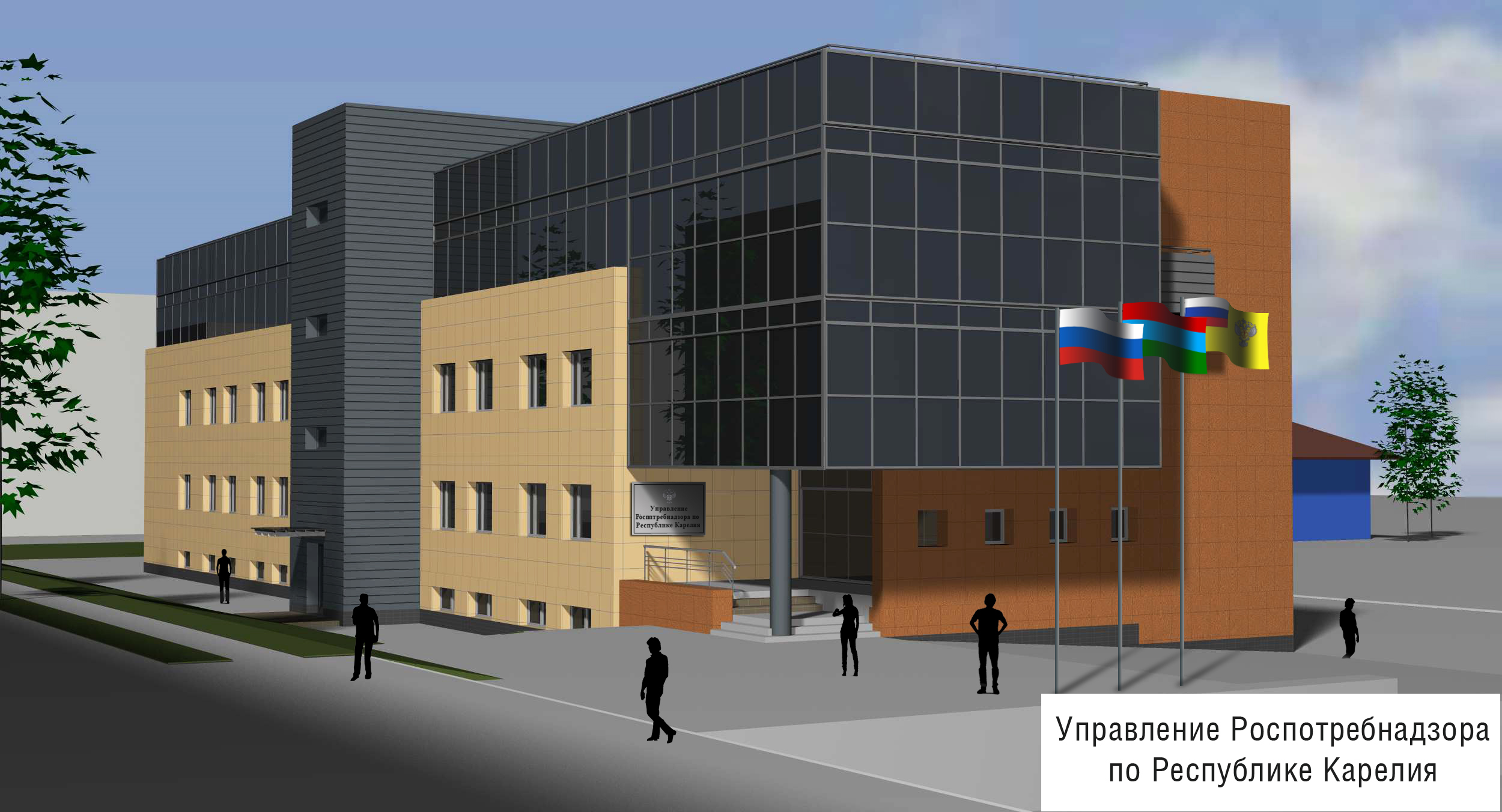 ФГБОУ ВО "СЗГМУ им. И.И. Мечникова" Минздрава России
Невозможно оспорить тот факт, что выбор будущей профессии и специальности - одно из важнейших событий в жизни человека. Профессия врача - одна из самых гуманных, благородных, необходимых и, вместе с тем,  наиболее ответственная, требующая полной отдачи духовных и физических сил. Никто не оспаривает тот факт, что болезнь  легче предупредить, чем  лечить.  Поэтому профессия врача-гигиениста, эпидемиолога очень востребована и актуальна.
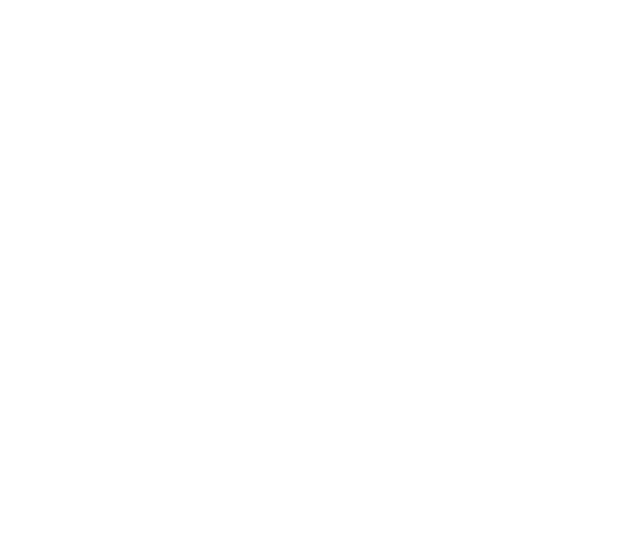 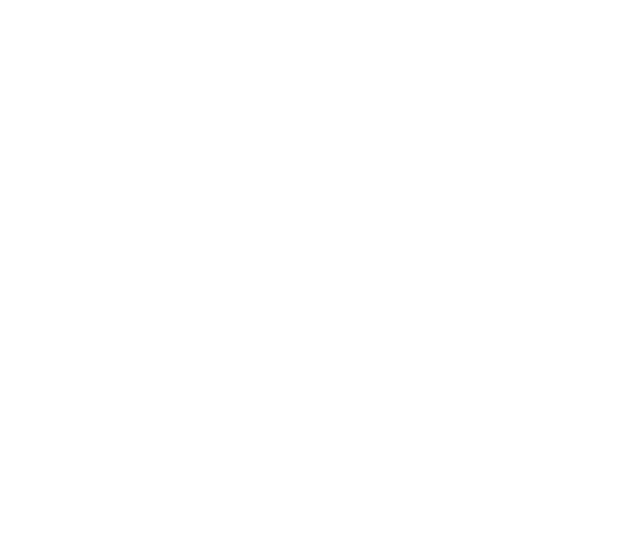 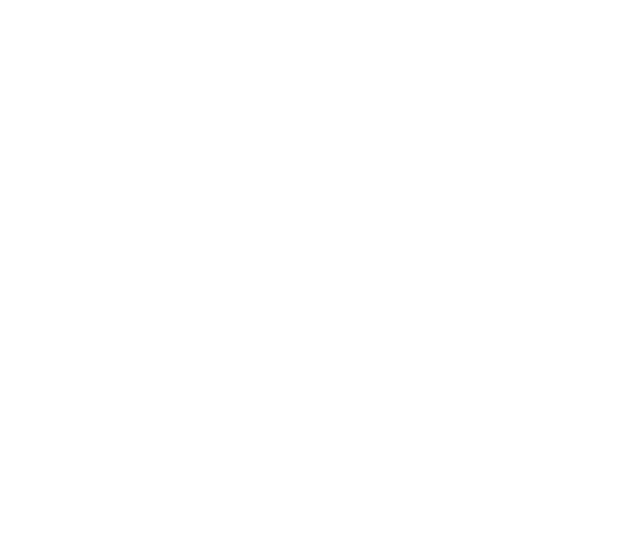 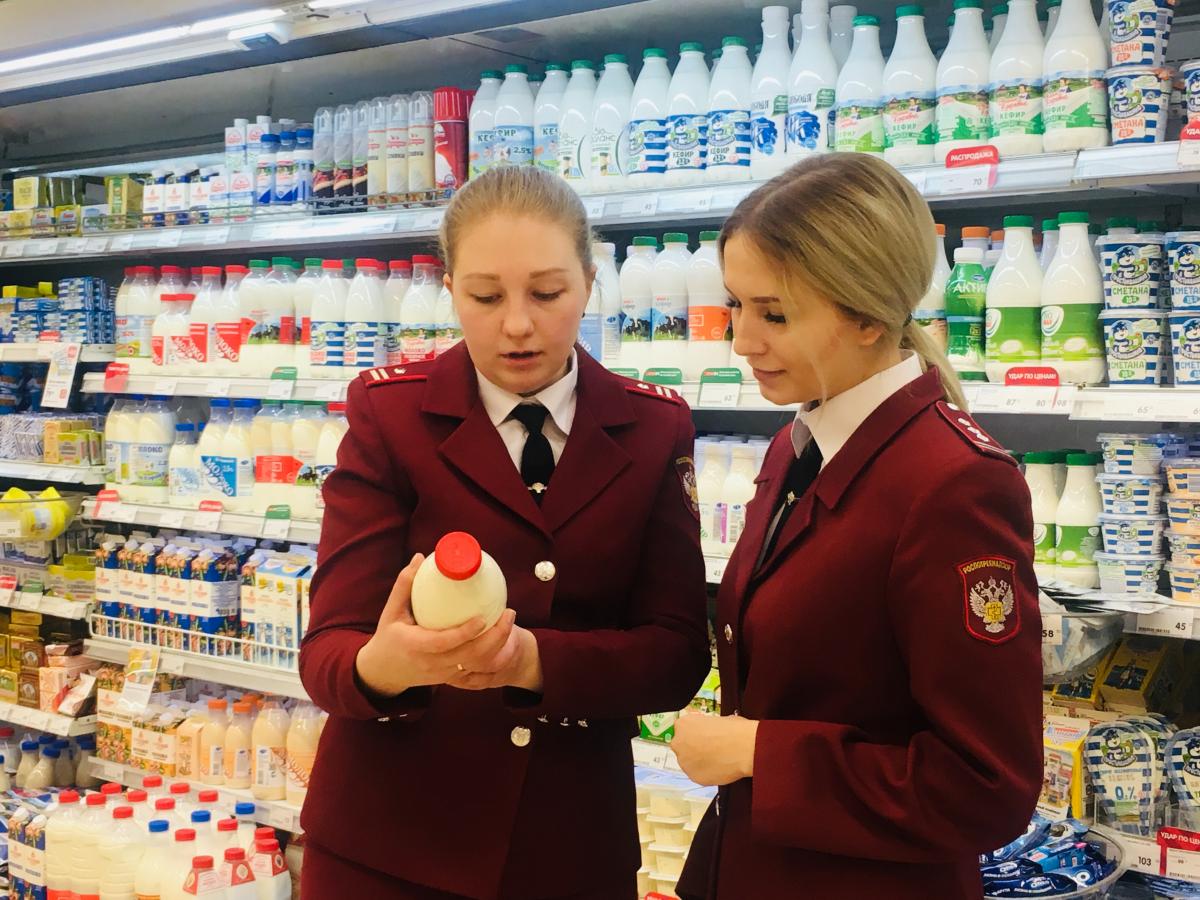 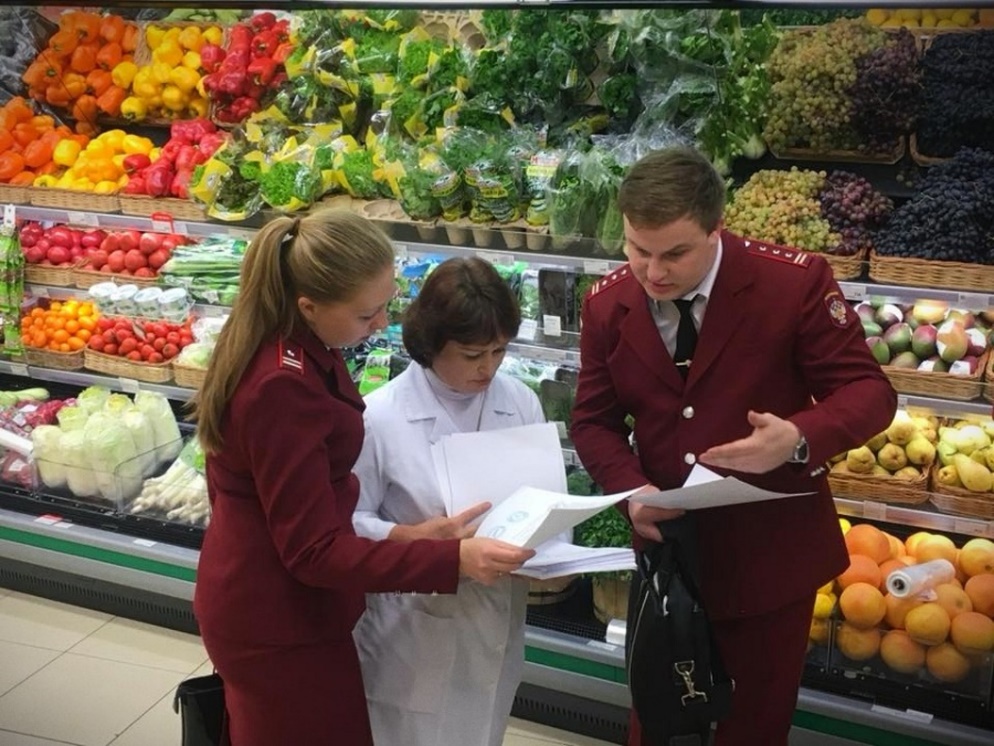 Врач гигиенического профиля осуществляет контроль за безопасностью питания, водоснабжения, атмосферного воздуха и почвы, контролирует соблюдение условий труда, быта, воспитания и обучения детей, пропагандирует медицинские и гигиенические знания среди населения и различных профессиональных групп. Ведёт наблюдение за состоянием окружающей человека природной среды и предупреждает о критических ситуациях, влиянии вредных или опасных факторов для здоровья людей.
Врачи-эпидемиологи занимаются борьбой с тяжёлыми инфекционными заболеваниями, распространение которых приводит к массовым вспышкам заболевания - эпидемиям. Их заслугой является практически полное уничтожение таких заболеваний, как оспа, холера, чума. Одной из основных задач эпидемиолога является выявление источника инфекции.
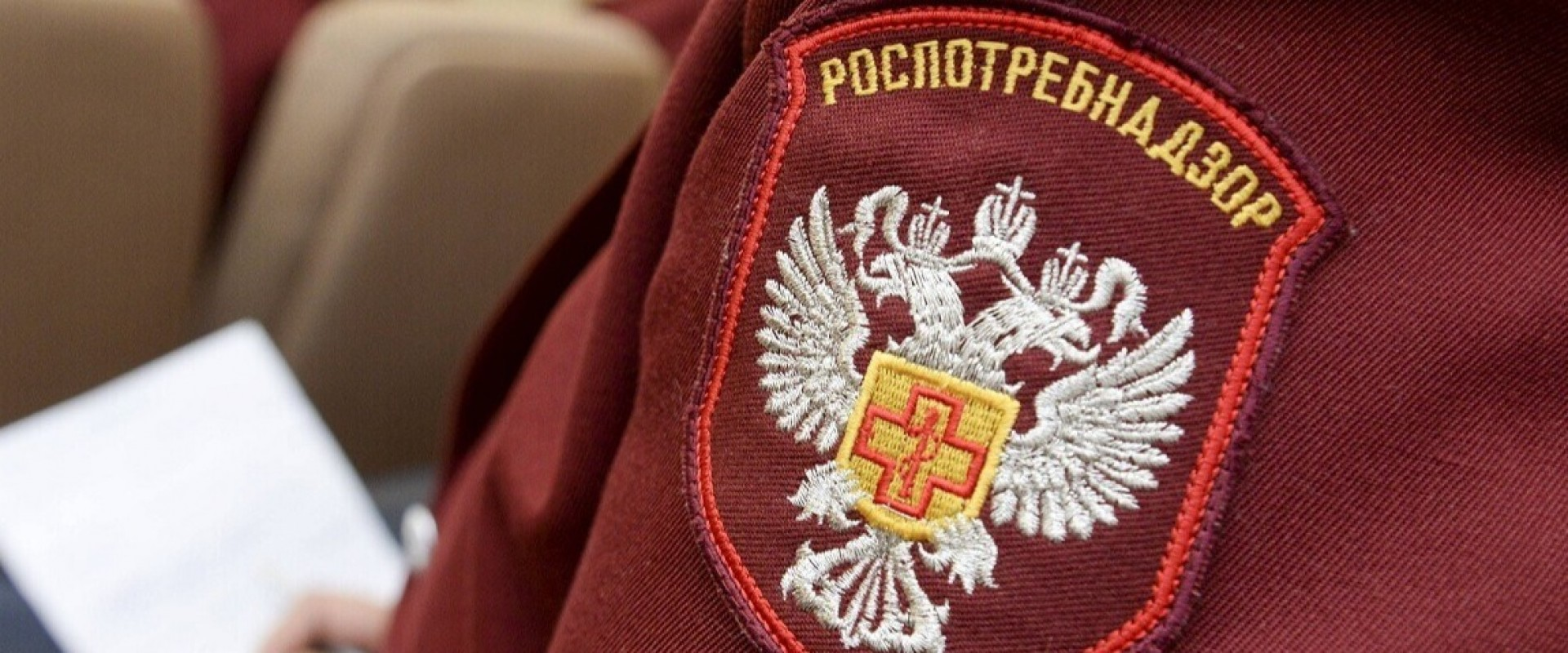 В соответствии с договором между Управлением Роспотребнадзора по Республике Карелия   и  ФГБОУ ВО «Северо-Западный государственный медицинский  университет имени  И.И. Мечникова» Минздрава России в 2025 году будет осуществляться целевой  прием на  медико-профилактический факультет  по специальности  «медико-профилактике дело» по целевым направлениям, выдаваемым Управлением  Роспотребнадзора по Республике Карелия.
Форма обучения  в Северо-Западном государственном    медицинском  университете имени  И.И. Мечникова Минздрава России – очная.Нормативный период обучения на медико-профилактическом факультете – 6  лет. Обучение студентов по целевым направлениям осуществляется за счет средств федерального бюджета. По окончании обучения в Университете присваивается квалификация «Врач  по общей гигиене, по эпидемиологии».
В качестве результатов вступительных испытаний признаются результаты Единого государственного экзамена: по русскому языку, химии (профилирующий), биологии. Проходной балл – не менее 50 по каждому из предметов.
Наряду с учебой студенты Университета принимают активное участие в деятельности студенческого научного общества, выступают на студенческих конференциях. Свои творческие возможности студенты развивают в студенческих концертах, музыкальных вечерах, КВН, интеллектуальных играх, спортивных секциях, волонтерском движении.
Для проживающих в районах Карелии выдача направлений осуществляется по ходатайству начальника или заместителя начальника территориального отдела Управления Роспотребнадзора по Республике Карелия с представлением в нем сведений о поступающем: - Ф.И.О. (полностью) с указанием контактной информации, паспортных данных и  сведений о текущей успеваемости.Наши контакты:г. Сегежа тел. (8814-31) 4-31-77                       г. Лахденпохья тел. (8814-50) 4-52-81г. Беломорск тел. (8814-37) 5-10-08                 г. Питкяранта  тел. (8814-33) 4-31-32г. Кемь тел. (8814-58) 5-46-11                           г. Олонец  тел. (8814-36) 4-15-50 г. Костомукша тел. (8814-59) 5-11-32              г. Суоярви  тел. (8814-57) 5-16-30п. Калевала тел. (8814-54) 4-18-39                   г. Кондопога  тел. (8814-51) 7-71-01г. Сортавала тел. (8814-30) 4-79-05                  г. Пудож  тел. (8814-52) 5-13-53
Если выбор сделан, дорогие друзья, вы имеете уникальную возможность, приложив все свои силы и знания, стать студентами медико-профилактического факультета Северо-Западного государственного медицинского университета им. И. И. Мечникова.Если Вас интересует более подробная информация, звоните в  отдел организации деятельности и государственной службы Управления Роспотребнадзора по Республике Карелия: 814-2-76-94-71 – Дударь Светлане Владимировне 814-2-79-74-10 – Скурьят Юлии Витальевне.
СПАСИБО ЗА ВНИМАНИЕ!